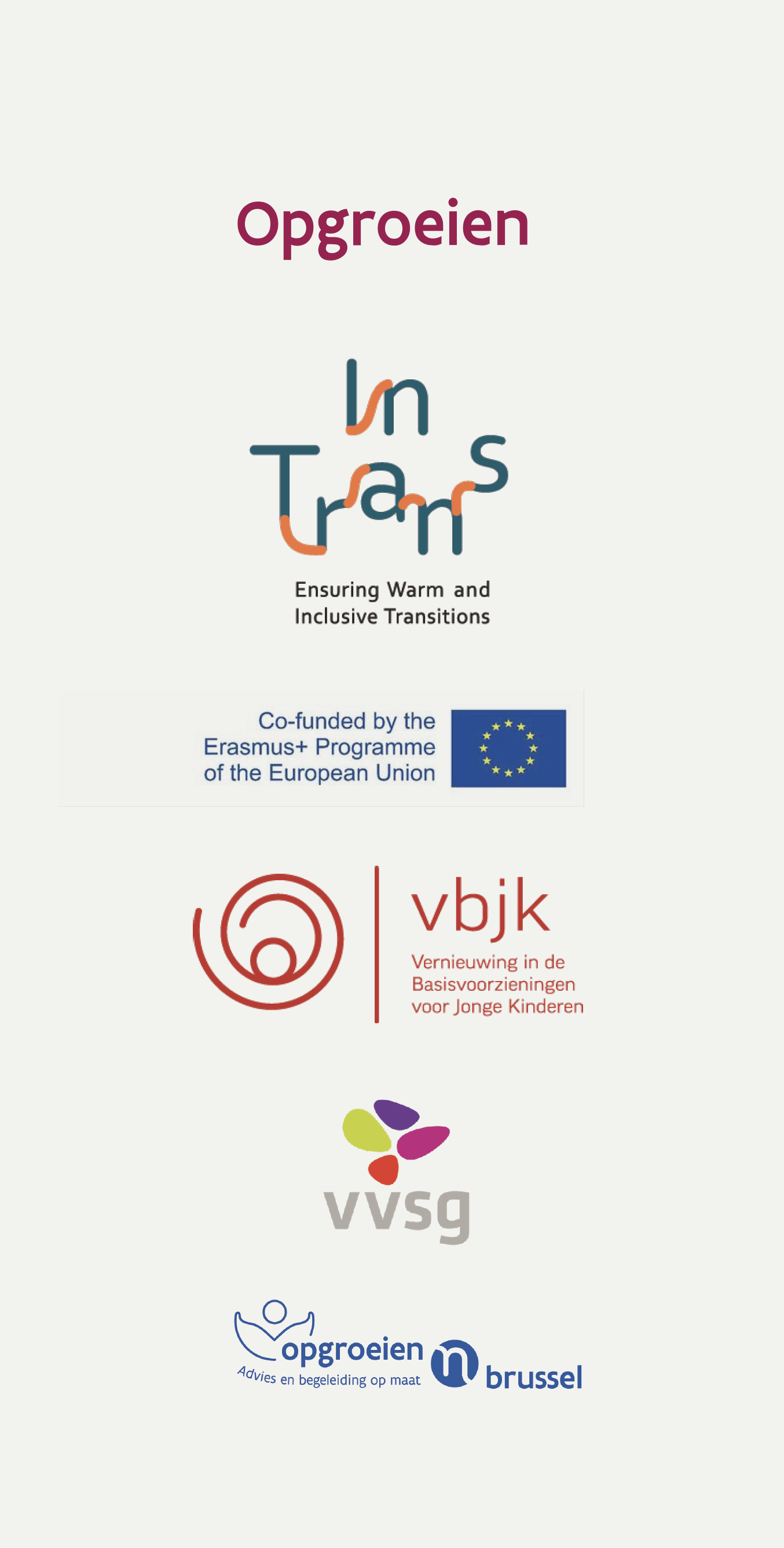 Transitie tussen thuis, buurt,  kinderopvang en kleuterschool
DOE-PAKKET : INZETTEN OP WARME TRANSITIES
Handvat bij de presentatie van Katrien Van Laere, 
Onderzoeker bij VBJK 
vzw centrum voor Vernieuwing in de Basisvoorzieningen voor Jonge Kinderen
Uit onderzoek…
Basisvoorzieningen voor jonge kinderen tussen 0 en 6 jaar:
goed voor cognitieve, sociale en emotionele groei van kinderen 
voor later, en in het hier en nu 

Kwaliteitsvolle basisvoorzieningen als: 
holistische kijk op opvoeding en ontwikkeling 
leren, spelen, zorgen en opvoeden samen aangeboden
wederkerige relaties met ouders en lokale gemeenschappen in de buurt
Historische context in Vlaanderen en Brussel
Split system zorgt voor extra transities op jonge leeftijd 

Grote transities = van thuis of kinderopvang naar kleuterschool
	Belangrijke mijlpaal voor kinderen en gezinnen gezien:
Start van de schoolloopbaan
Start van socialisatieproces in samenleving 
Kleine transities = overgangen doorheen de dag  (ruimte, opvoeder, activiteit,…) 

 Belang van kwaliteitsvolle transities: positieve langdurige effecten op leerresultaten en welbevingen 
 Onderwijs en Welzijn zetten samen in op kwaliteitsvolle transitie (bv. warm onthaalbeleid)

Verschil met andere Europese landen, waar men inzet op geïntegreerde voorzieningen (zorg, spel en leren samen)
Rapport OESO (2017)
“Als we geen rekening houden met de verschillende startposities van kinderen en families, worden sociale ongelijkheden van bij de start van de schoolloopbaan eigenlijk al versterkt. Een alternatief dat wel duurzaam en kansenverhogend is, is nadenken hoe we basisvoorzieningen meer kindrijp kunnen maken in plaats van enkel de kinderen schoolrijp.”
Samengevat: UITDAGINGEN voor lokale netwerken
Hoe kunnen we in dit historisch gefragmenteerde systeem toch warme en inclusieve transities voor kinderen en families waarborgen?
Hoe kunnen we alle kinderen en families insluiten in zinvolle leer, zorg en spel processen van bij de start?
Inzetten op continuïteit (doorgaande lijn)
1. Hoe kunnen we inzetten op een betere pedagogische continuïteit voor jonge kinderen, ook wel doorgaande lijn genoemd, waar leren, zorg en spel beter in elkaar overvloeien voor jonge kinderen? 

2. Hoe kunnen we een betere continuïteit met thuis en de buurt vormen waarin professionals, ouders en lokale gemeenschappen bondgenoten zijn? U kent wellicht het beroemde spreekwoord: “It takes a village to raise a child”
Inzetten op continuïteit (doorgaande lijn)
3. Hoe kunnen we deze aanpak vormgeven vanuit professionals met verschillende profielen en vanuit verschillende sectoren? Dit gaat over het streven naar een betere professionele continuïteit.

4. Tenslotte, hoe kunnen we vanuit verschillende beleidsdomeinen, zowel lokaal als Vlaams nadenken om die fragmentatie in het systeem aan te pakken zodat het kansenverhogend is voor jonge kinderen? Dit gaat dan over de noodzaak aan meer structurele continuïteit.
Suggesties – voor de rol van het lokaal bestuur, lokale netwerken en samenwerkingsverbanden
Samenbrengen van medewerkers van kleuteronderwijs voorschoolse en buitenschoolse kinderopvang, vrije tijd, preventieve gezinsondersteuning in bv. lerende netwerken
Gedeelde ondersteuning in de toeleiding, aanmelding, inschrijving van de kleuterschool. 
Inzetten op laagdrempelige spel – en ontmoetingsplekken voor ouders met jonge kinderen. 
Rechten en noden van de jongste kinderen en hun families als uitgangspunt voor een gedeelde visie en concrete acties lokaal en met verschillende beleidsdomeinen
Veel succes!